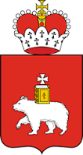 Министерство по туризму и молодежной политике Пермского края
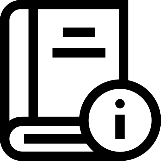 Конкурсный отбор на предоставление грантов в форме субсидий из бюджета Пермского края юридическим лицам и индивидуальным предпринимателям (за исключением некоммерческих организаций) на поддержку проектов, направленных на развитие туристской инфраструктуры в Пермском крае

Постановление Правительства Пермского края от 29.04.2021 г. № 262-п
Софинансирование
не более 50 % (от общей стоимости проекта)
Размер гранта не более 
2 500,0 тыс. руб.
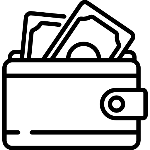 УСЛОВИЯ УЧАСТИЯ:
НАПРАВЛЕНИЯ 
РАСХОДОВАНИЯ ГРАНТА:
Приобретение, изготовление, обустройство модульных средств размещения, глэмпингов, горных модулей, автодомов(в том числе оборудованных приспособлениями для маломобильных групп населения), включая расходы по подготовке земельного участка, площадки, поставке строительных материалов и комплектующих, доставке, возведению, сборке, установке, монтажу, обустройству инженерных сетей, проведению строительного контроля
Приобретение, изготовление, обустройство туалетных модулей, биотуалетов, мобильных туалетных кабин, санитарно-гигиенических сооружений, бань, банных бочек с подогревом и других некапитальных сооружений, необходимых для предоставления услуг размещения, питания и развлечения, 
оборудованных в том числе под ресепшн, кухню, столовую, общественную зону, служебное помещение для персонала, подсобные помещения, туалет, душевую, проведение мероприятий (в том числе оборудованных приспособлениями для маломобильных групп населения), включая расходы по подготовке земельного участка, площадки, поставке строительных материалов и комплектующих, доставке, возведению, сборке, установке, монтажу, обустройству инженерных сетей, проведению строительного контроля*
1
2
* Направления расходования, указанные в пункте 2, включаются в стоимость проекта при условии наличия в проекте расходов, указанных в пункте 1
Юридическое лицо или индивидуальный предприниматель осуществляет деятельность на территории Пермского края 
Осуществление деятельности не менее 12 месяцев
С организацией не расторгались соглашения о предоставлении бюджетных средств
Организация не получает средства из федерального бюджета, бюджета Пермского края, местного бюджета на эти же цели
Организация имеет основной или дополнительный вид экономической деятельности из группы «55-Деятельность по предоставлению мест для временного проживания» согласно Общероссийскому классификатору видов экономической деятельности, утвержденному приказом Росстандарта от 31 января 2014 г. № 14-ст
ТРЕБОВАНИЯ К УЧАСТНИКАМ:
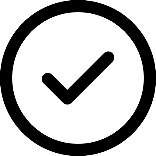 Иностранное юридическое лицо
Организация в процессе реорганизации, ликвидации, банкротства, прекращения деятельности
У организации имеется задолженность перед госбюджетом или налоговыми органами
Организация находится в реестре недобросовестных поставщиков услуг
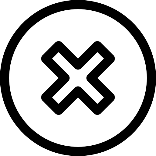 Заявка на конкурс 
Бизнес-план проекта
Копии свидетельств, лицензий, сертификатов и прочих документов, подтверждающих право организации на осуществление сертифицируемого вида деятельности (при наличии)
Копия доверенности, подтверждающей полномочия лица, имеющего право действовать от имени заявителя 
Справка о соответствии организации требованиям Порядка
Письма о поддержке проекта от органа местного самоуправления/от туроператоров (при наличии)
Документ, подтверждающий право собственности на земельный участок и иные объекты недвижимости, находящиеся на земельном участке
Копия свидетельства о государственной регистрации организации (ОГРН/ОГРНИП)
Копия свидетельства о постановке на учет в налоговом органе (ИНН)
Выписка из ЕГРЮЛ или ЕГРИП 
Документ, подтверждающий отсутствие неисполненной обязанности по уплате налогов, сборов, страховых взносов, пеней, штрафов, процентов
НЕОБХОДИМЫЕ 
ДОКУМЕНТЫ:
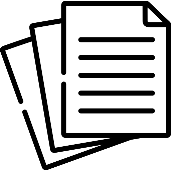 Заявка и документы должны быть 
прошиты, пронумерованы, 
заверены подписью, 
иметь оттиск печати организации 
(при наличии)

Организацией может быть подана 
только одна заявка на участие 
в конкурсе в текущем году
!
Все документы должны быть предоставлены по формам и в соответствии с условиями, установленными Порядком
КРИТЕРИИ ОЦЕНКИ:
Актуальность и значимость проекта
Увеличение количества койко-мест в средствах размещения Пермского края (0-3 балла)
Создание туристской инфраструктуры вблизи или на территории ООПТ и (или) на водных туристских маршрутах Пермского края (0-3 балла)
Создание туристской инфраструктуры вблизи мест проведения регулярных туристских событий (проведенных не менее 2-х раз с 2017 года) (0-3 балла)
Связанность проекта с объектами показа (0-3 балла)
Финансирование проекта
Объем внебюджетных средств, направленных на реализацию проекта (1-3 балла)
Поддержка проекта
Поддержка органа местного самоуправления (0-1 балл)
Поддержка проекта от туроператоров (0-3 балла)
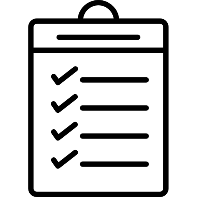 ЭТАПЫ КОНКУРСА:
Проверка организации и документов на соответствие
Подготовка заявки и необходимых документов 
на конкурс
Уведомление 
об отклонении заявки 
и об отказе в допуске к конкурсу
Подача заявок 
на конкурс  
в Министерство 
(до 14 июня)
Объявление 
о конкурсе
(12 мая)
НЕТ
Консультация 
участников
ДА
Направление заявок 
в конкурсную 
комиссию
Составление рейтинга организаций, определение победителей
Оценка комиссией заявок по критериям, установленным Порядком
Размещение информации о результатах конкурса 
на сайте Министерства
Заключение
соглашений между Министерством и победителями
Перечисление субсидии
Организации до окончания срока приема заявки вправе:
заменить предоставленные документы 
отозвать заявку и документы 
путем предоставления в Министерство письменного заявления, подписанного руководителем организации
!
число созданных объектов туристской инфраструктуры
число созданных средств размещения
число созданных мест в средствах размещения
РЕЗУЛЬТАТЫ:
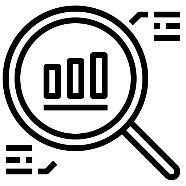 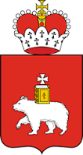 Министерство по туризму и молодежной политике Пермского края
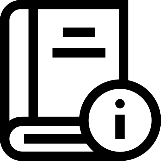 Контакты для консультаций


Желватых Елена Александровна, заместитель начальника отдела по туризму,
+7 (342) 233-93-59, eazhelvatykh@mtm.permkrai.ru
Мартьянова Ольга Михайловна
ведущий консультант отдела по туризму,
+7 (342) 233-93-57, ommartyanova@mtm.permkrai.ru

Сайт Министерства: http://mtm.permkrai.ru/